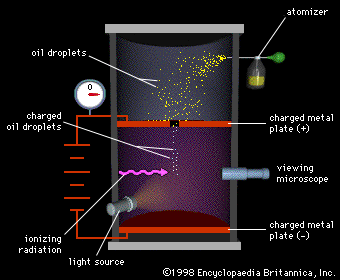 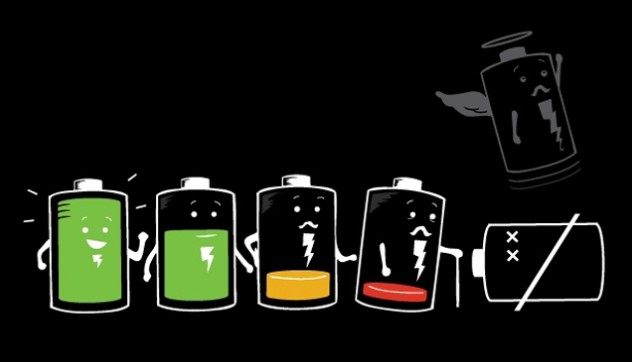 Ch7: Electric Fields
7.2 – Coulombs Law (pg. 327-329)
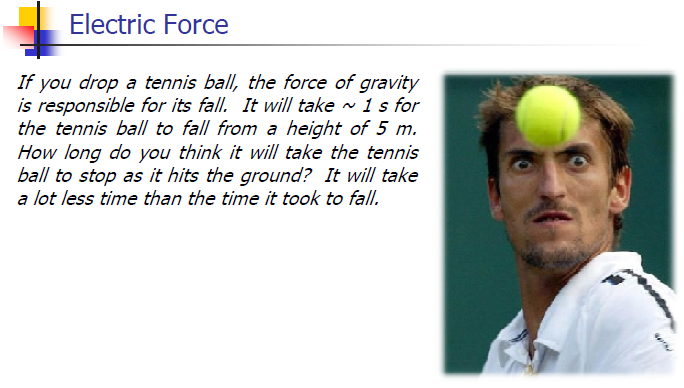 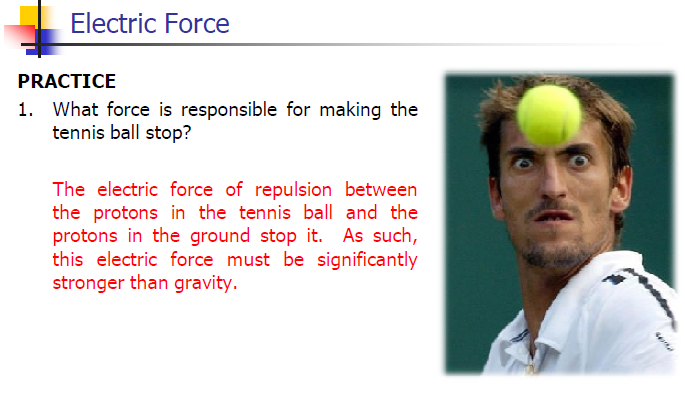 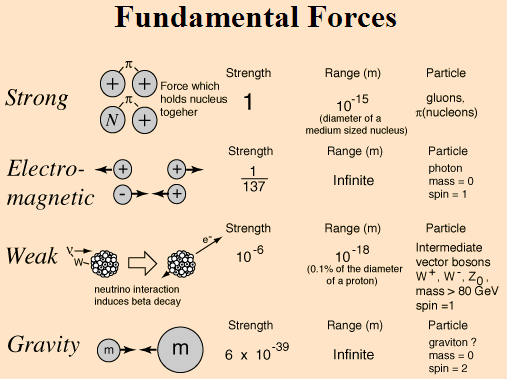 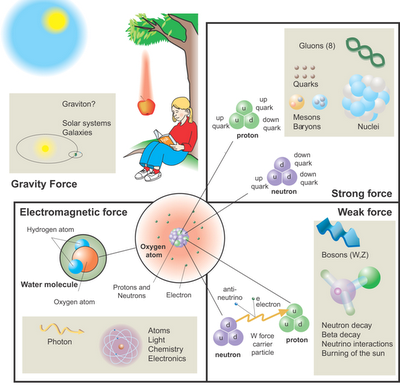 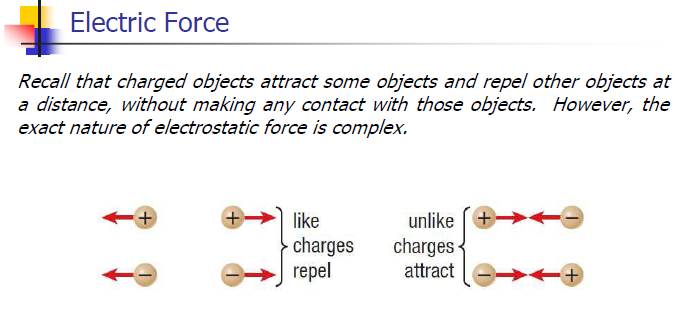 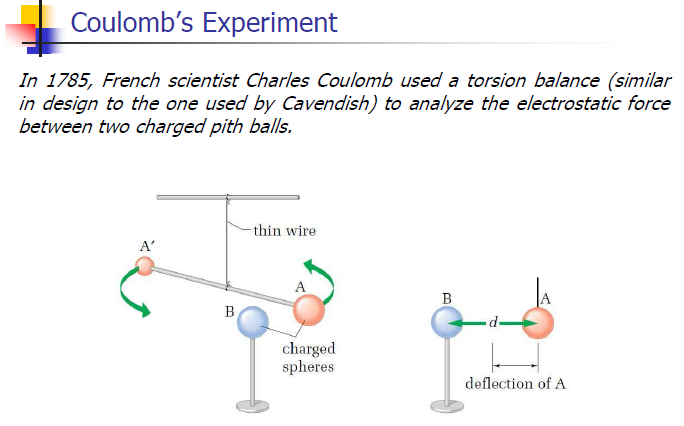 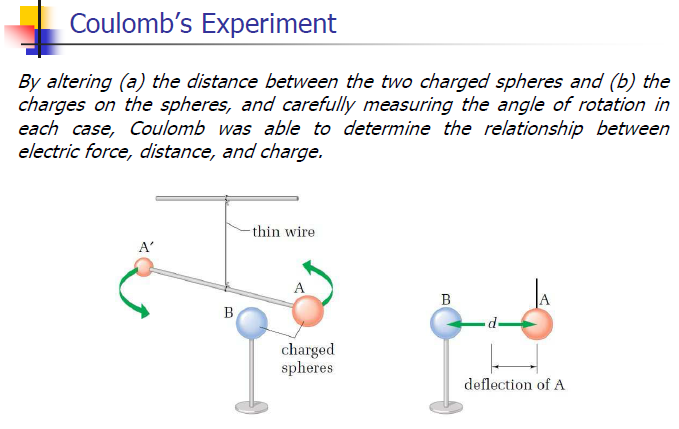 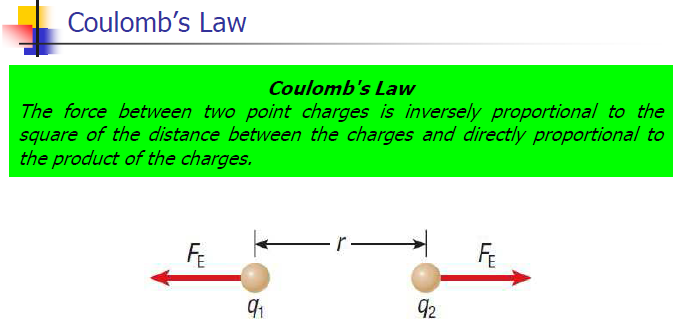 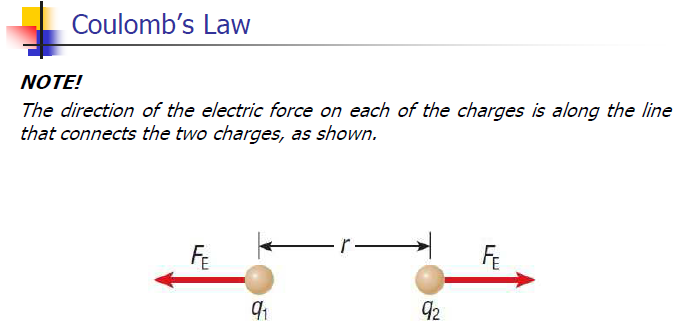 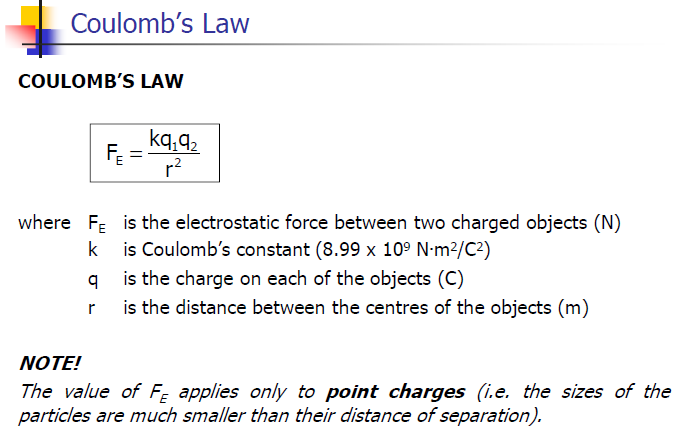 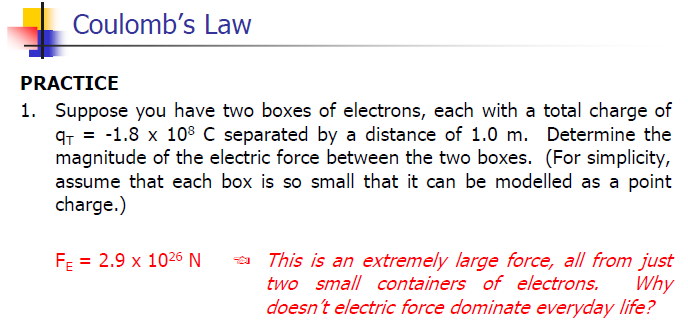 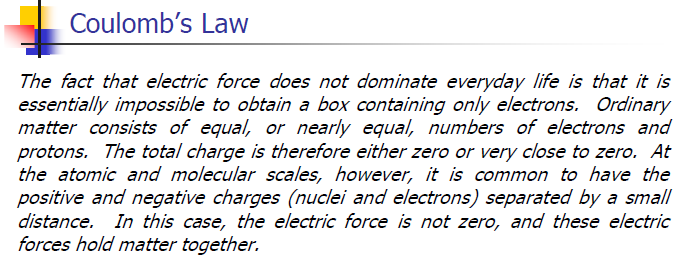 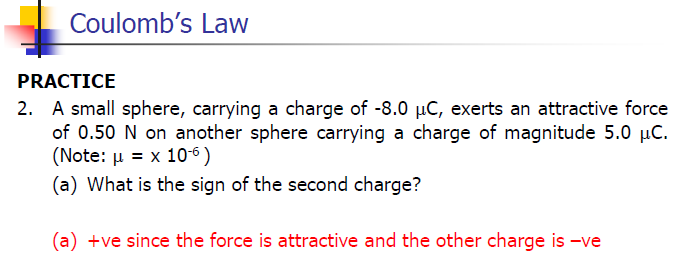 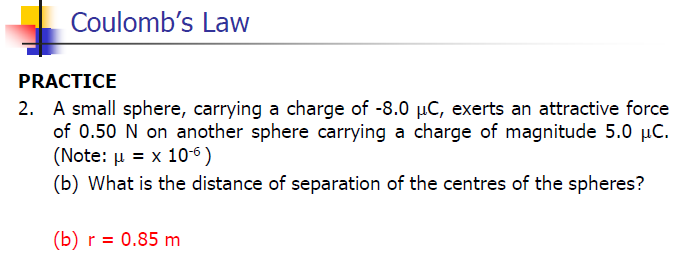 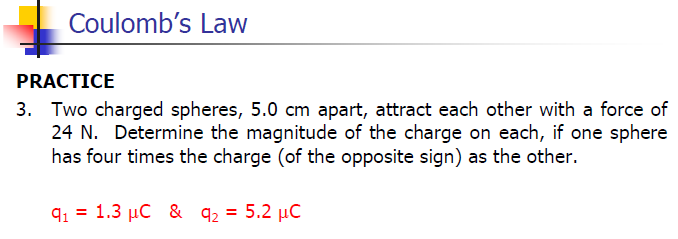 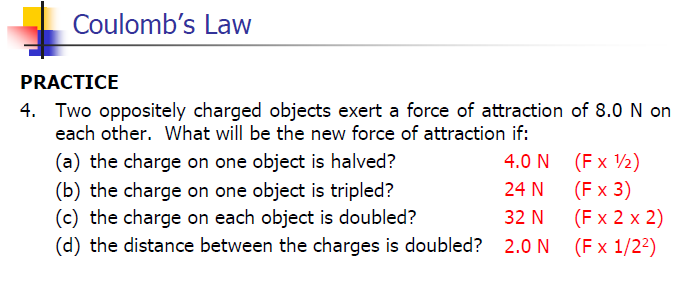 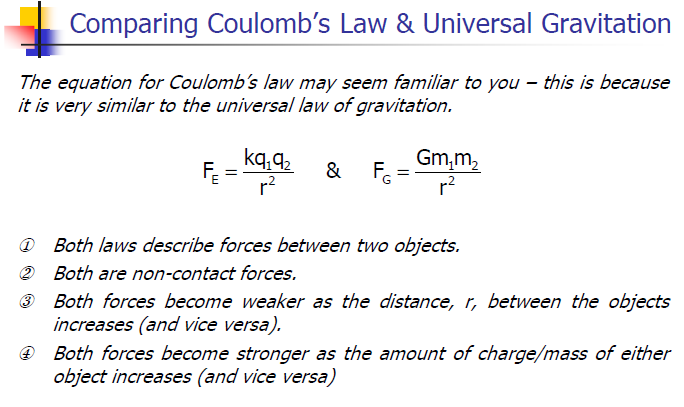 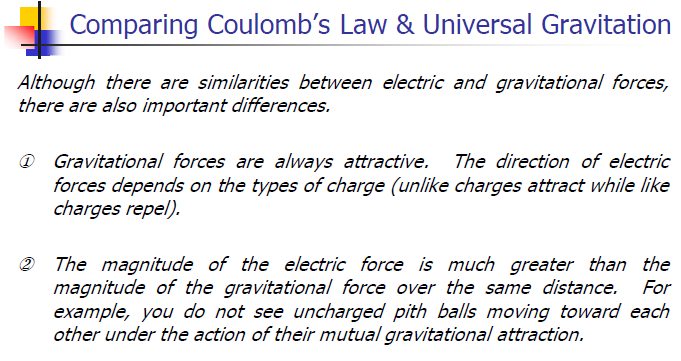 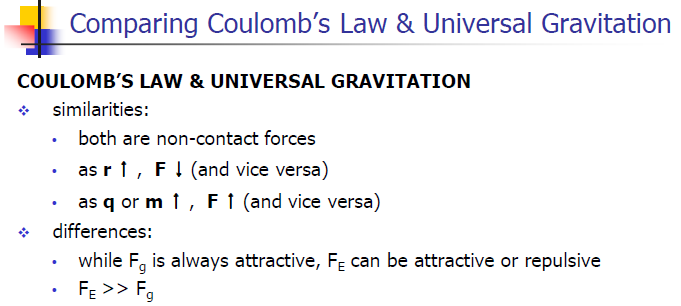 Classwork& Homework